التفاعل الاجتماعي
الوحدة 8
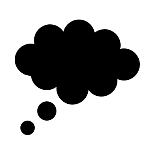 الدرس الثامن عشر
تفاعل طلاب الكشافة
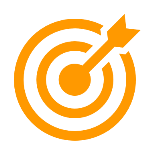 هو التواصل و التفاهم و العلاقة المتبادلة بين أفراد المجتمع وفق الحاجات و الرغبات و الأهداف التي يحكمها الدين و القيم و العادات و الأنظمة.

يكون التفاعل الاجتماعي داخل الأسرة و المدرسة و المجتمع
التفاعل الاجتماعي :
التفاعل الاجتماعي
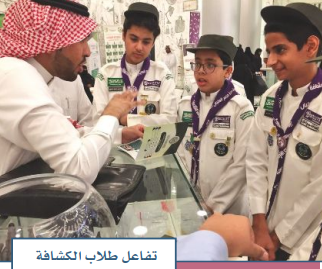 الوحدة 8
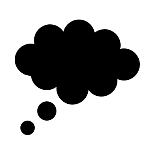 إيجابي
التفاعل الاجتماعي داخل الأسرة
سلبي
سلبي
الدرس الثامن عشر
إيجابي
إيجابي
سلبي
الوالدان :
التفاعل الاجتماعي
الأقارب :
البر بهما و الإحسان إليهما و الدعاء لهما
قطيعتهم و الإساءة إليهم
الأقارب :
الإخوة و الإخوات :
زيارتهم و مشاركتهم أفراحهم و أحزانهم
التعاون و المشاركة بينهم و احترام الكبار
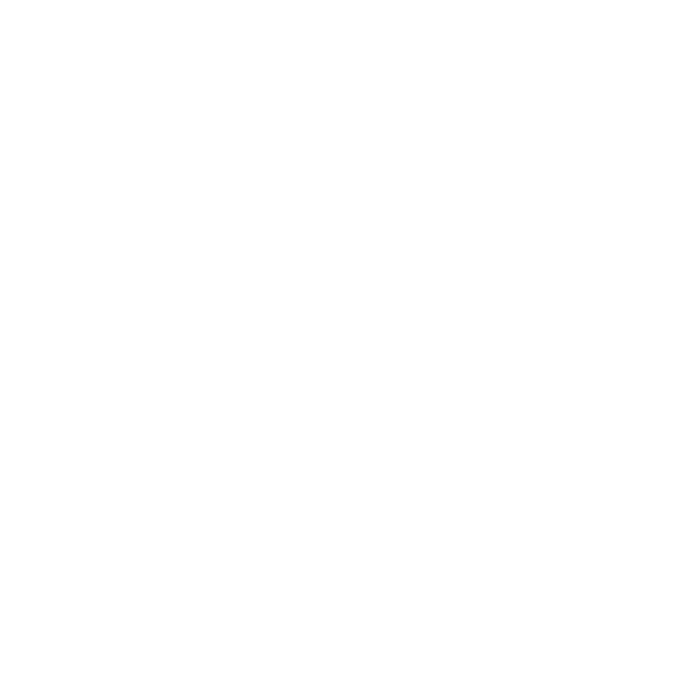 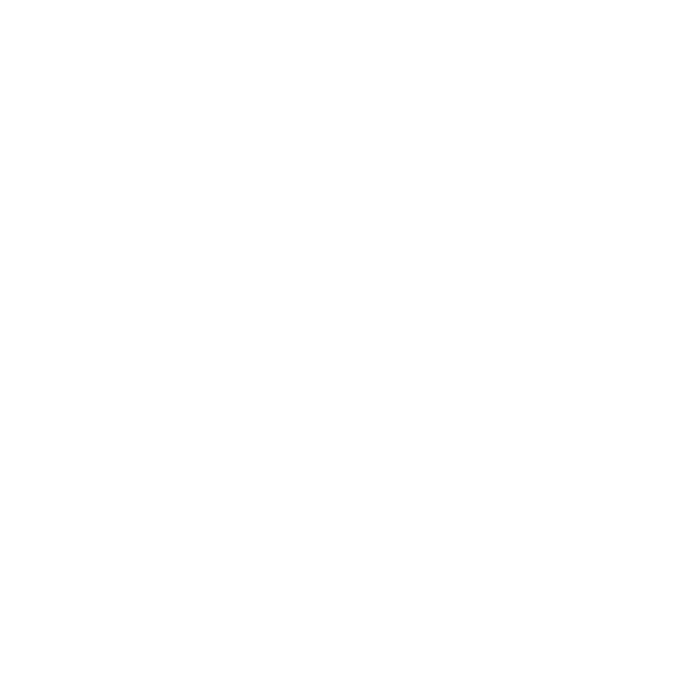 الوالدان :
رفع الصوت عليهما و إزعاجهما و عصيانهما
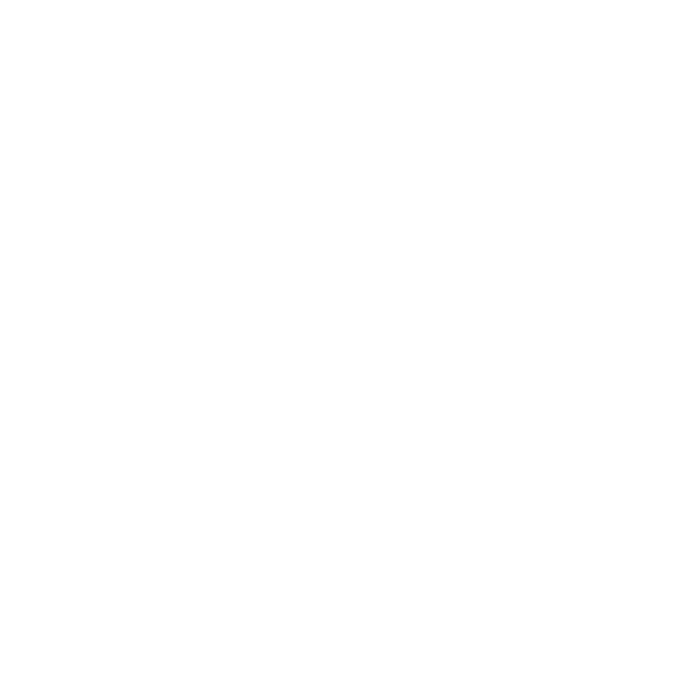 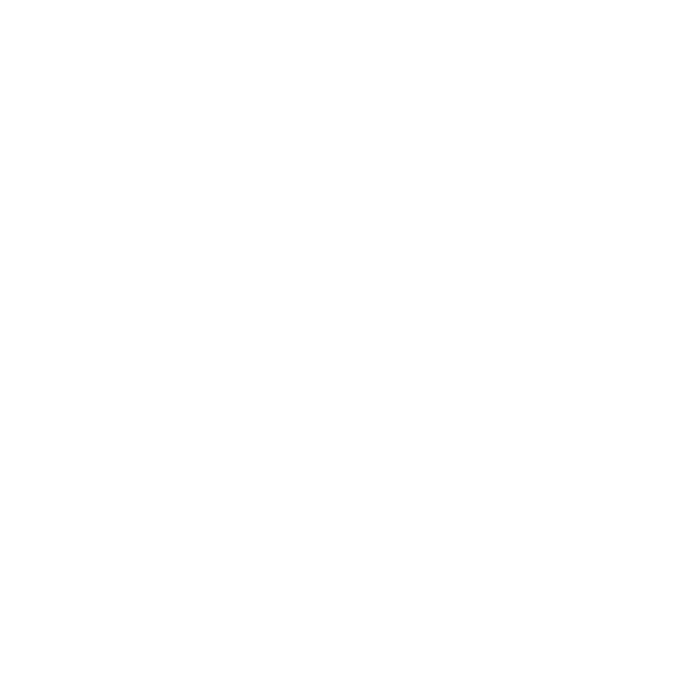 الإخوة و الإخوات :
القسوة على الصغار و التنابز عليهم
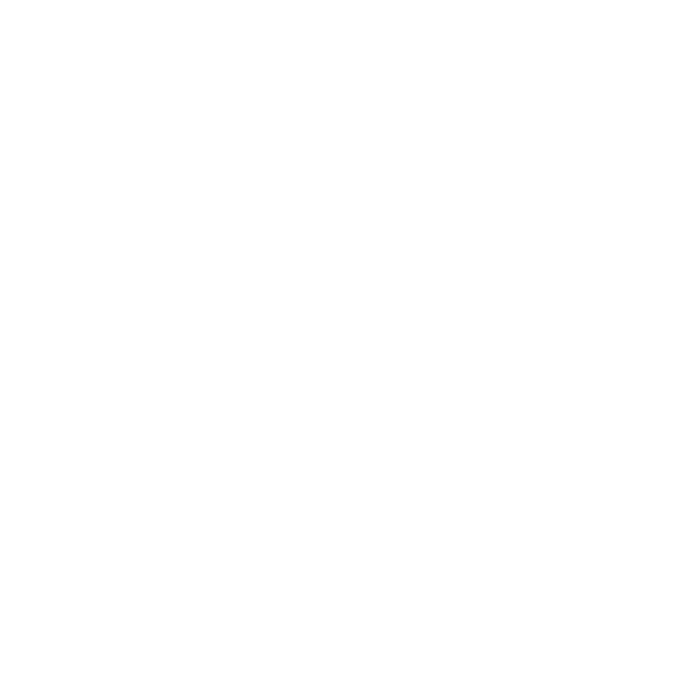 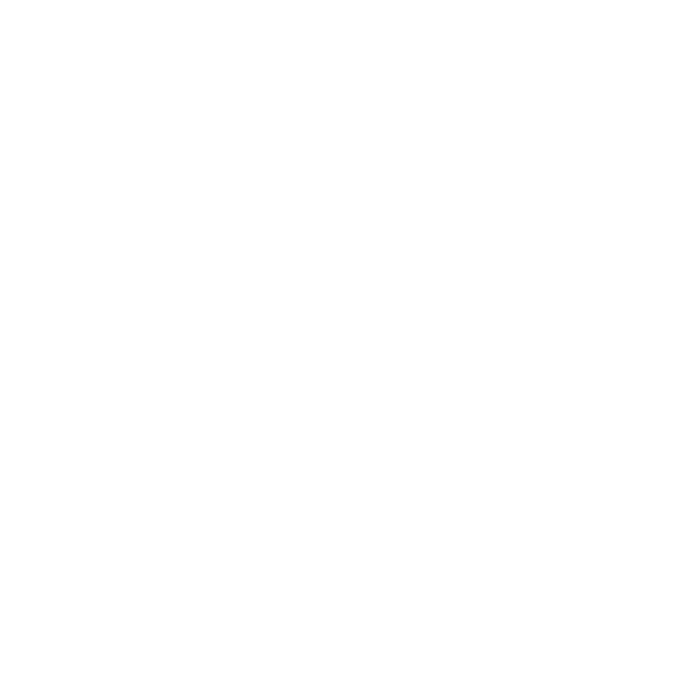 الوحدة 8
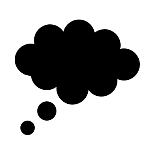 إيجابي
التفاعل الاجتماعي داخل المدرسة و المجتمع
سلبي
سلبي
الدرس الثامن عشر
إيجابي
إيجابي
سلبي
المعلمون :
التفاعل الاجتماعي
أفراد المجتمع :
التعلم من خبراتهم و معارفهم و تقديرهم
مخالفة الذوق العام و إزعاج الآخرين
أفراد المجتمع :
الطلاب و الأقران :
التعاون و الإنجاز و خدمة الوطن
التآخي و التعاون و المنافسة الشريفة
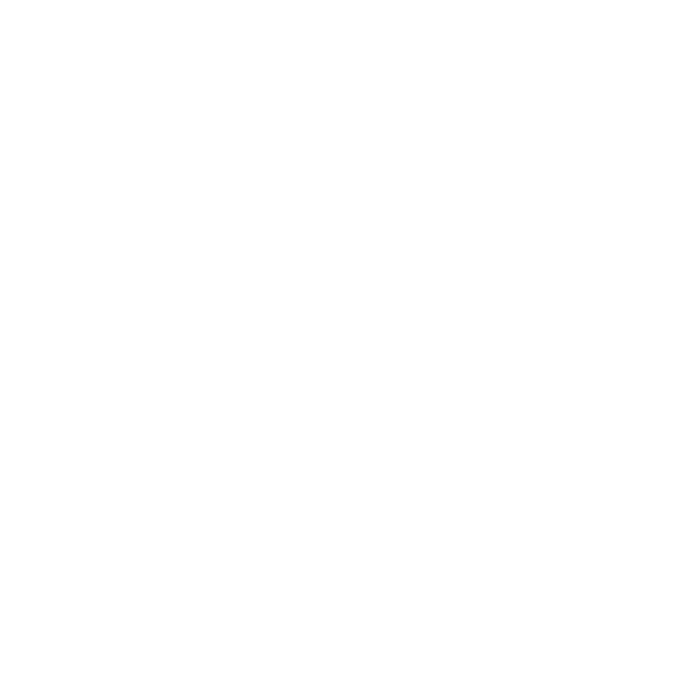 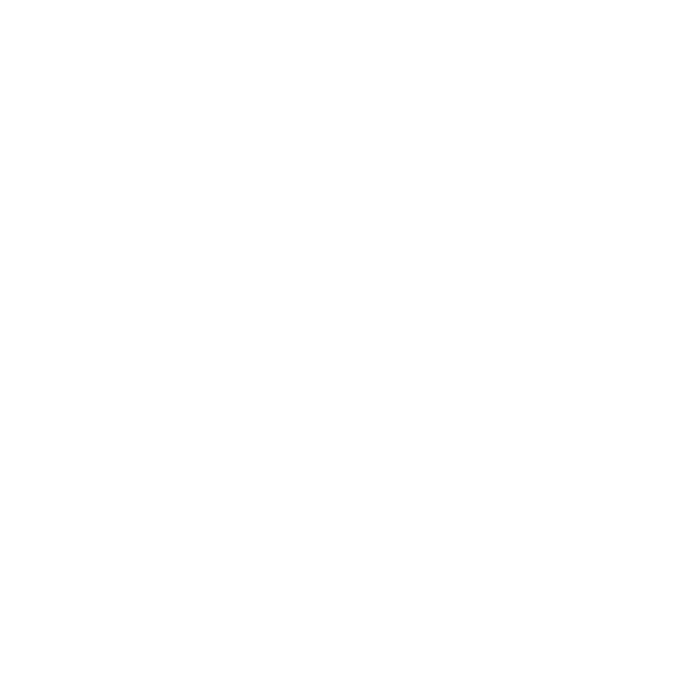 المعلمون :
تجاهلهم و الانشغال عنهم وقت الدرس
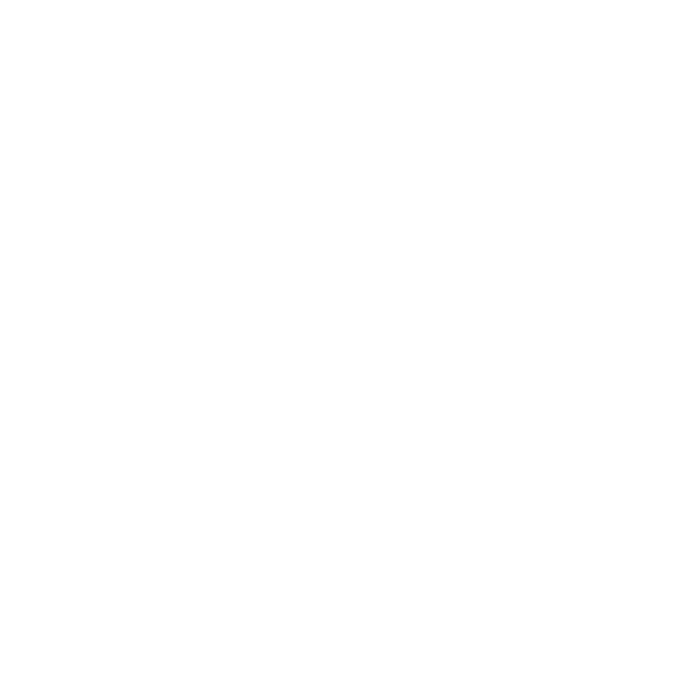 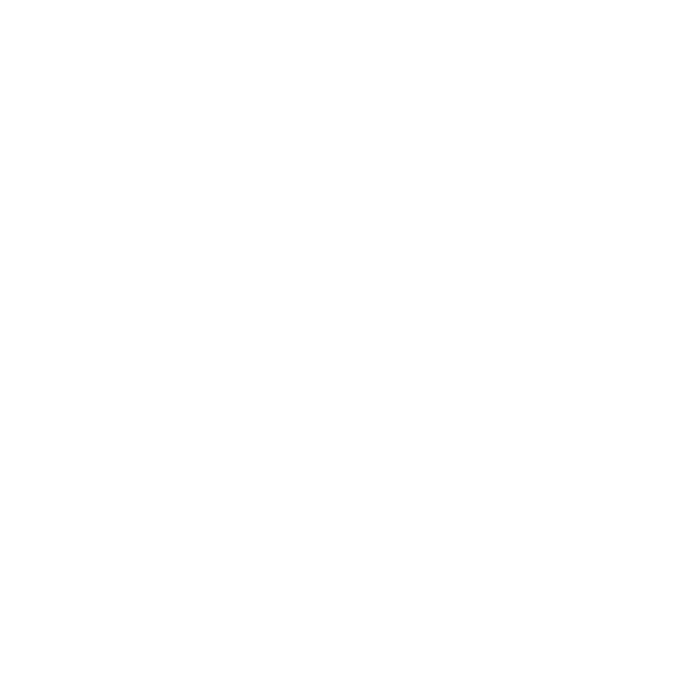 الطلاب و الأقران :
الضغينة و الحسد و السباب
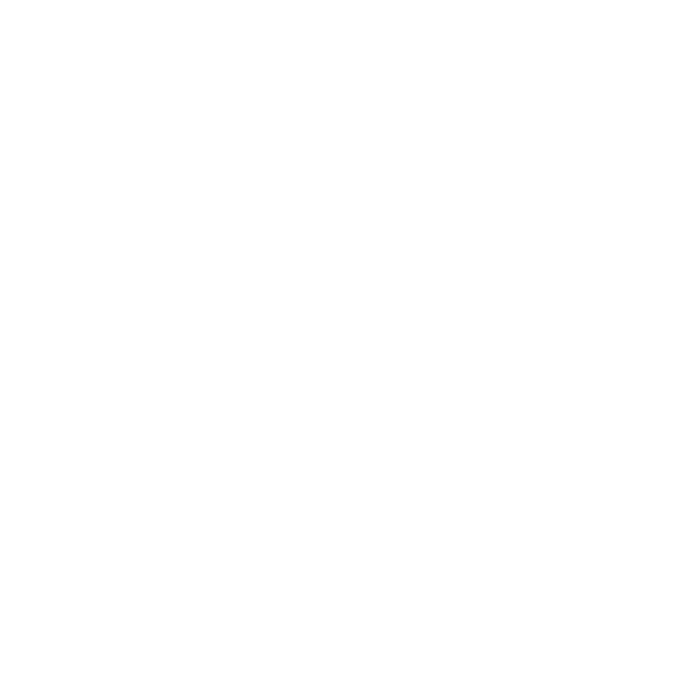 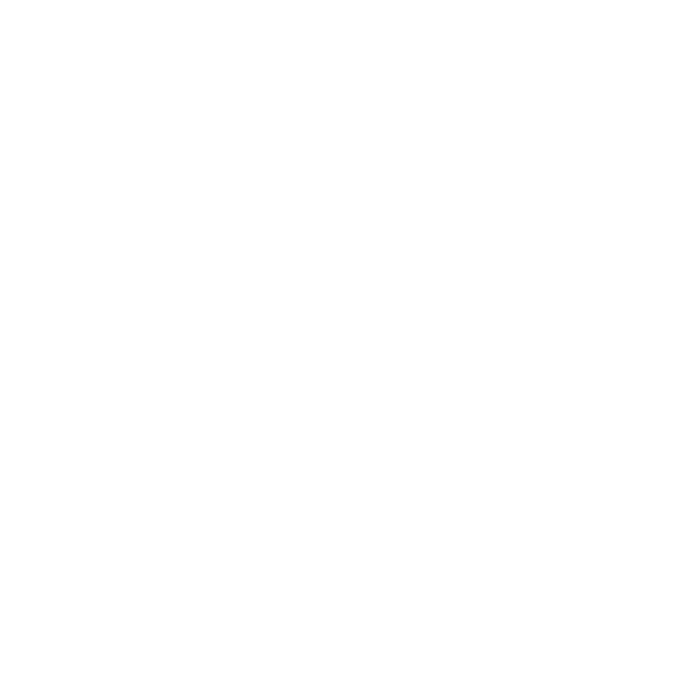 الوحدة 8
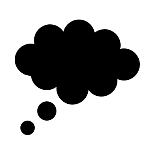 الدرس الثامن عشر
التفاعل الاجتماعي
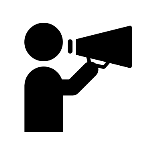 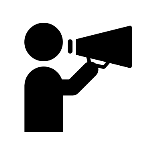 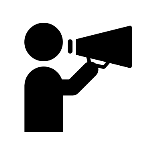 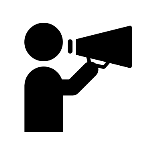 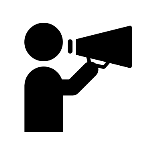 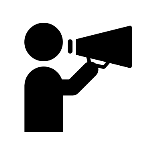 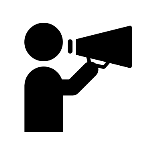 نشاط 1
2
3
4
5
6
7
1
2
3
4
5
6
التفاعل الإيجابي
التفاعل الإيجابي
التفاعل السلبي
التفاعل الإيجابي
التفاعل السلبي
التفاعل الإيجابي
صنف الطلبة ما في المجموعة بما يناسبها – التفاعل الإيجابي – التفاعل السلبي
الإيثار بين الأخوة
طاعة الوالدين
الجلوس مع أصدقاء السوء
التعريف بالوطن و إنجازاته
مخالفة أنظمة المرور
المشاركة داخل الصف مع المعلم
الوحدة 8
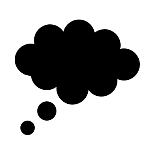 الدرس الثامن عشر
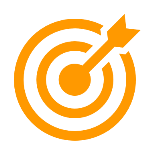 نوع من أنواع التفاعل الاجتماعي يقوم على علاقة اجتماعية بين شخصين أو أكثر على أساس المودة و الفائدة بينهم وفق ما يقرره الدين
و الصديق هو الخليل المعين على كل خير ذو الخلق الحسن المحافظ على حق الصحبة حاضرا أو غائبا المراعي لها قولا و فعلا المفيد في كل عممل و. يرجو رضا الله تعالى
الصداقة :
التفاعل الاجتماعي
تجدنا  في جوجل
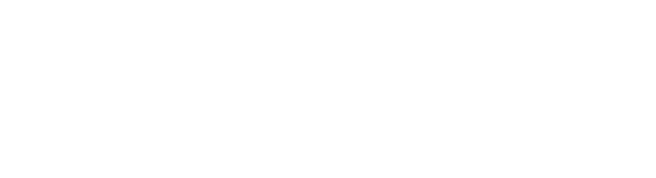 الوحدة 8
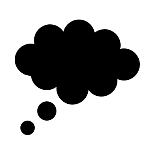 الدرس الثامن عشر
التفاعل الاجتماعي
الصداقة الإيجابية :
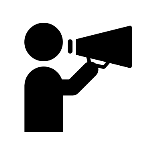 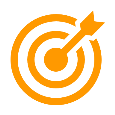 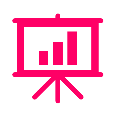 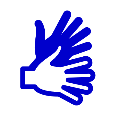 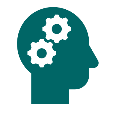 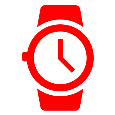 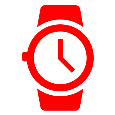 تثري المجتمع
تحث على الإبداع
تعزز الثقة
يحقق التنافس المستمر
تزيد من الروابط الاجتماعية
تنمي المعارف
1
2
3
4
5
6
الوحدة 8
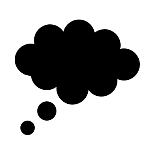 الدرس الثامن عشر
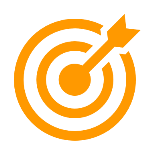 هم من يكونون على مستوى واحد في جانب معين مثل الأقران في التخصص أو العمل في فصل المدرسة أو السن .
الأقران :
التفاعل الاجتماعي
الوحدة 8
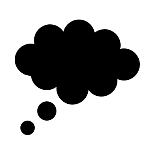 1
2
3
الدرس الثامن عشر
التفاعل الاجتماعي
يسهم في تطوير الشخص نفسه و الاجتهاد بشكل أكبر
نشاط 2
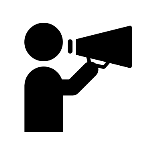 يستنتج الطلبة أبرز نتائج التنافس الإيجابي مع الأقران في المدرسة
تحث على الإبداع
تعلم روح المنافسة
2
4
الوحدة 8
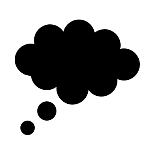 يساعد على اندماج الفرد داخل مجتمعه ليكون فاعلا فيه
يجعل الفرد يكتشف قدراته و مهاراته
الدرس الثامن عشر
4
التفاعل الاجتماعي
3
2
1
3
1
يسهم في تطور سلوك الإنسان و شخصيته
يساعد الفرد على التعلم من الآخرين و ممن هم أكثر منه علما
فوائد التفاعل الاجتماعي و أهميته
انتهى الدرس